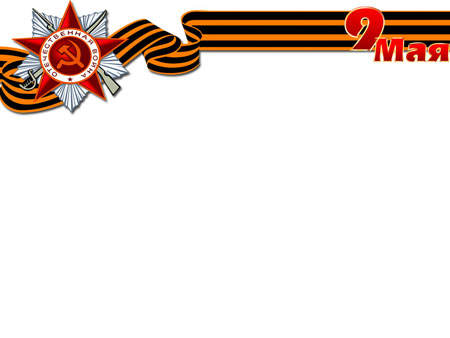 Стояли как солдаты. Юные ленинградцы на фронтах Великой войны
Презентация подготовлена учителем начальных классов Осмаченко Е.В.
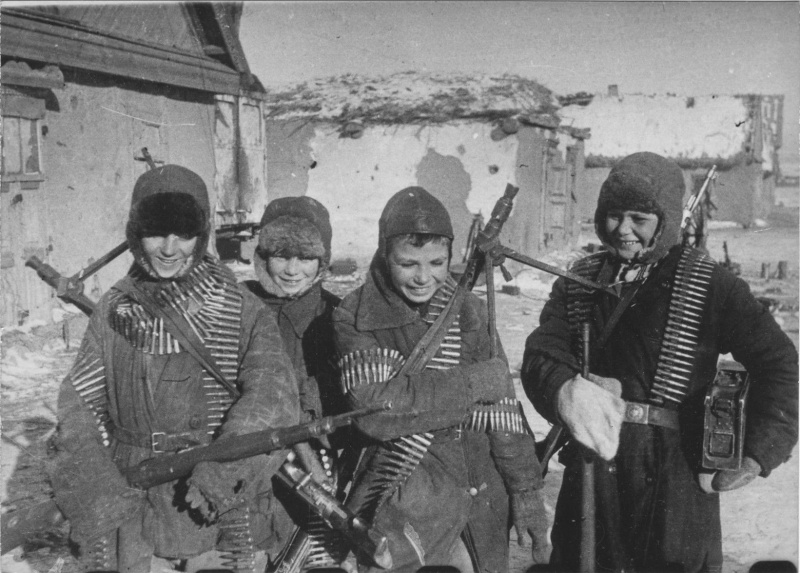 Подвиг детей в годы войны
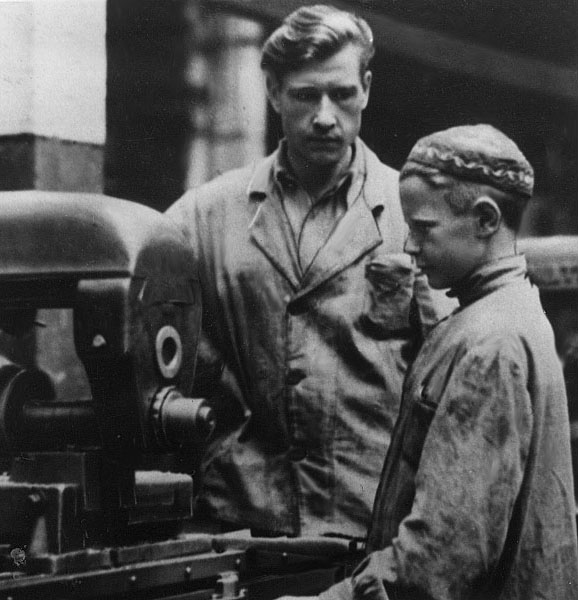 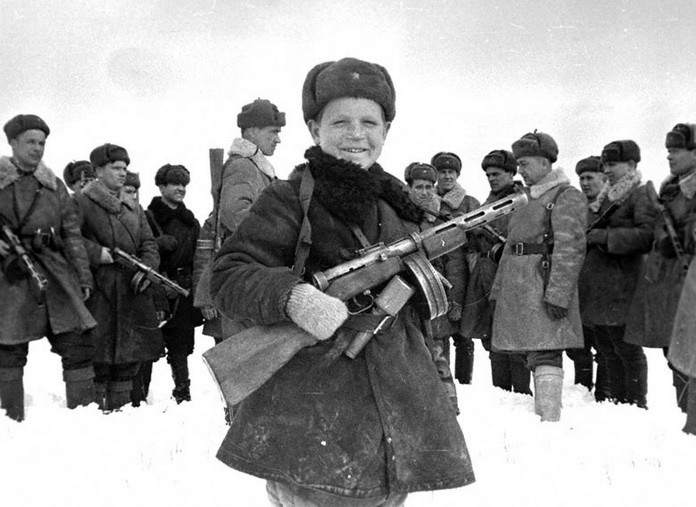 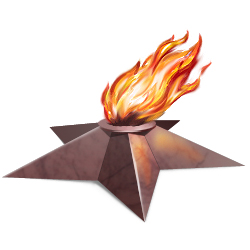 Надежда Афанасьева
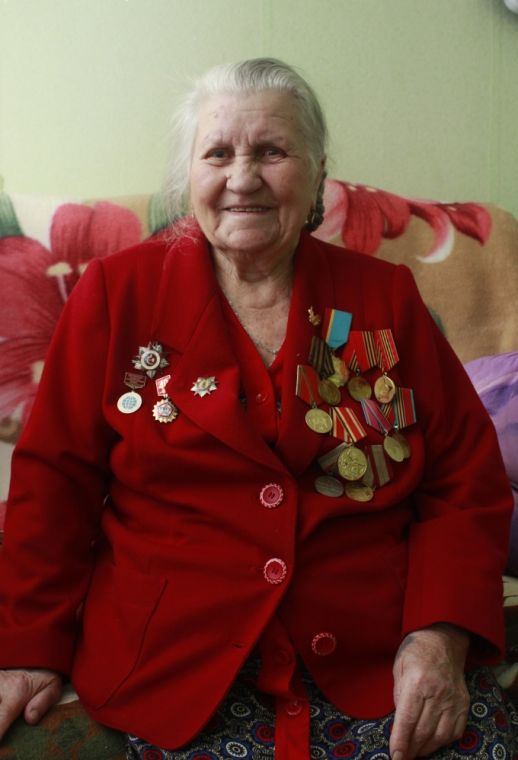 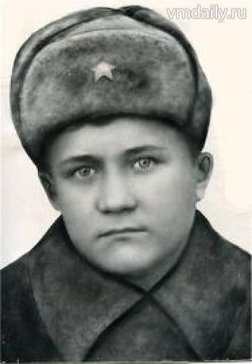 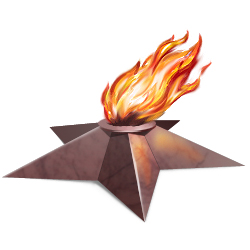 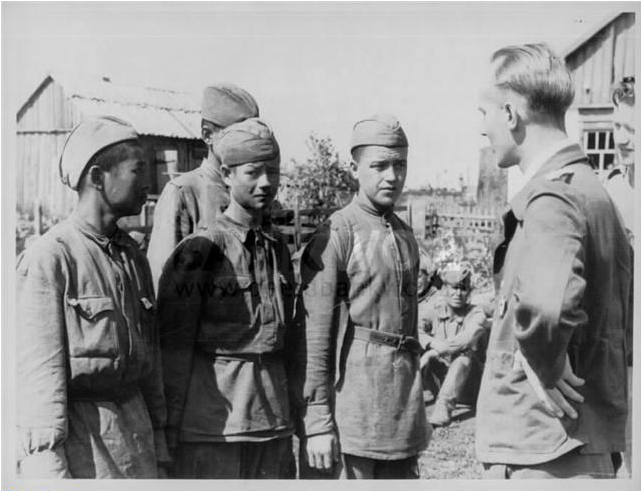 Алия Молдагулова
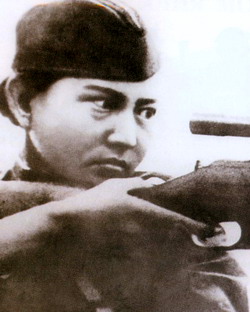 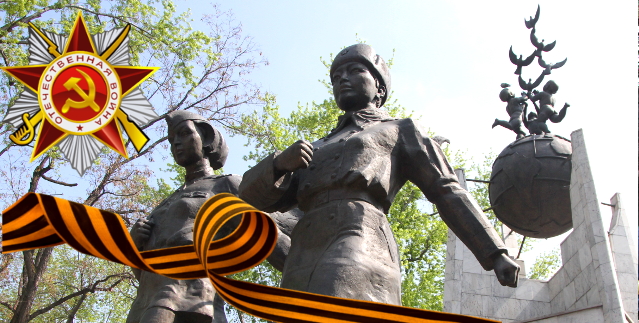 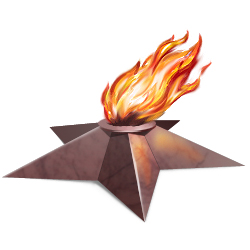 Памятник Алие Молдагуловой в столице Казахстана, Астане.
Александр Ковалёв
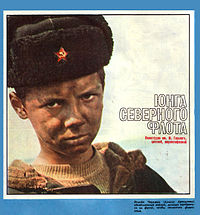 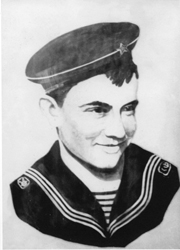 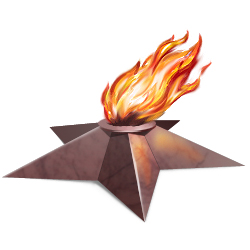 Галина Комлева
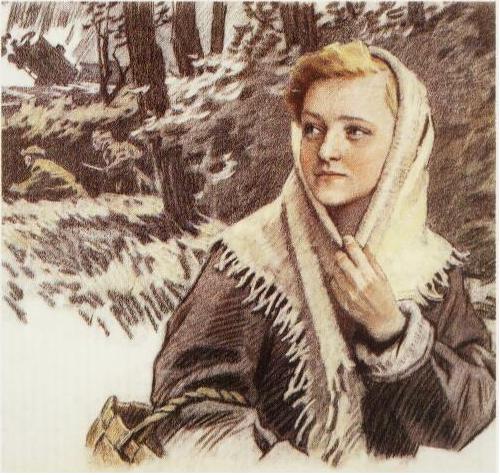 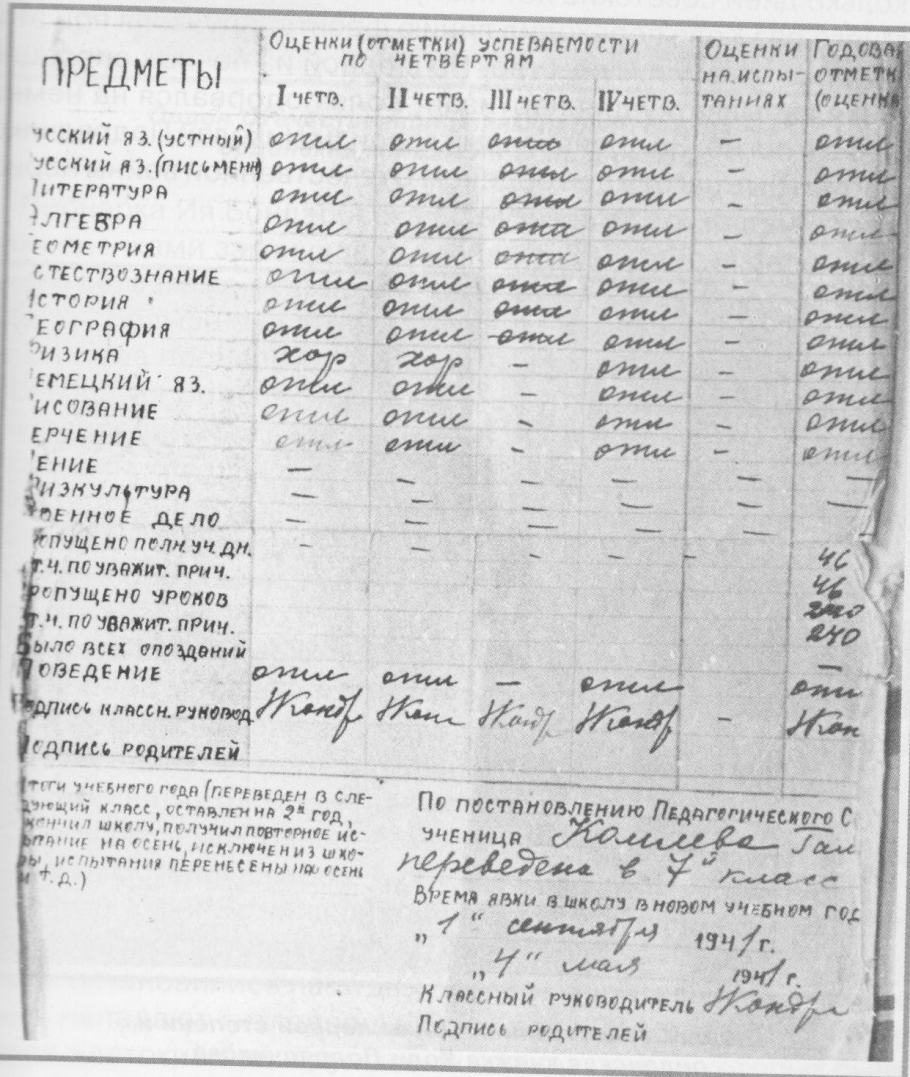 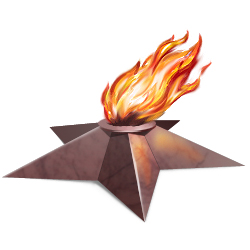 Табель успеваемости Гали Комлевой за 6-й класс
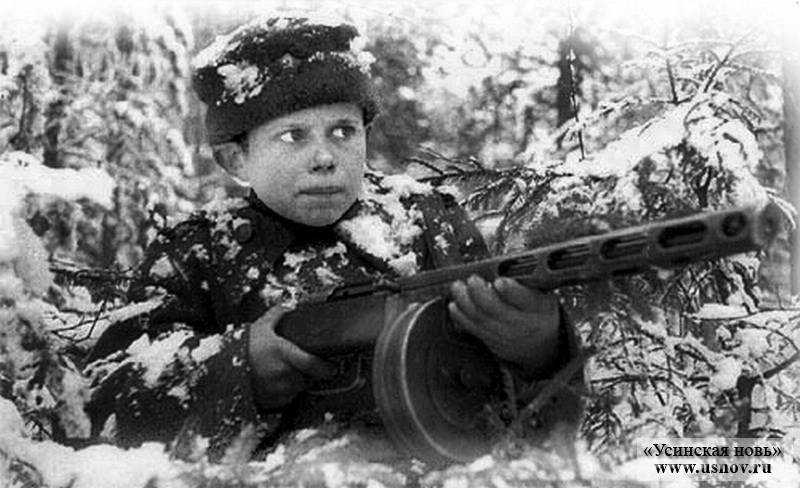